令和２年４月１日
図書館リニューアルオープン
８年間の準備期間を経て、令和２年４月１日にリニューアルオープンしました。構想・計画の段階から完成に至るまで、多くの方々にご協力いただき、心より感謝いたします。
　本校学生・教職員並びに地域の利用者の方々に愛される図書館を目指し、スタッフ一同頑張ってまいります。皆様のご来館をお待ちしています。
　　　　　　　　　　　　　　　　　　　　　　　　　　　　　　　　　　　　　　　　　　　　　　　　　　　　　図書館長
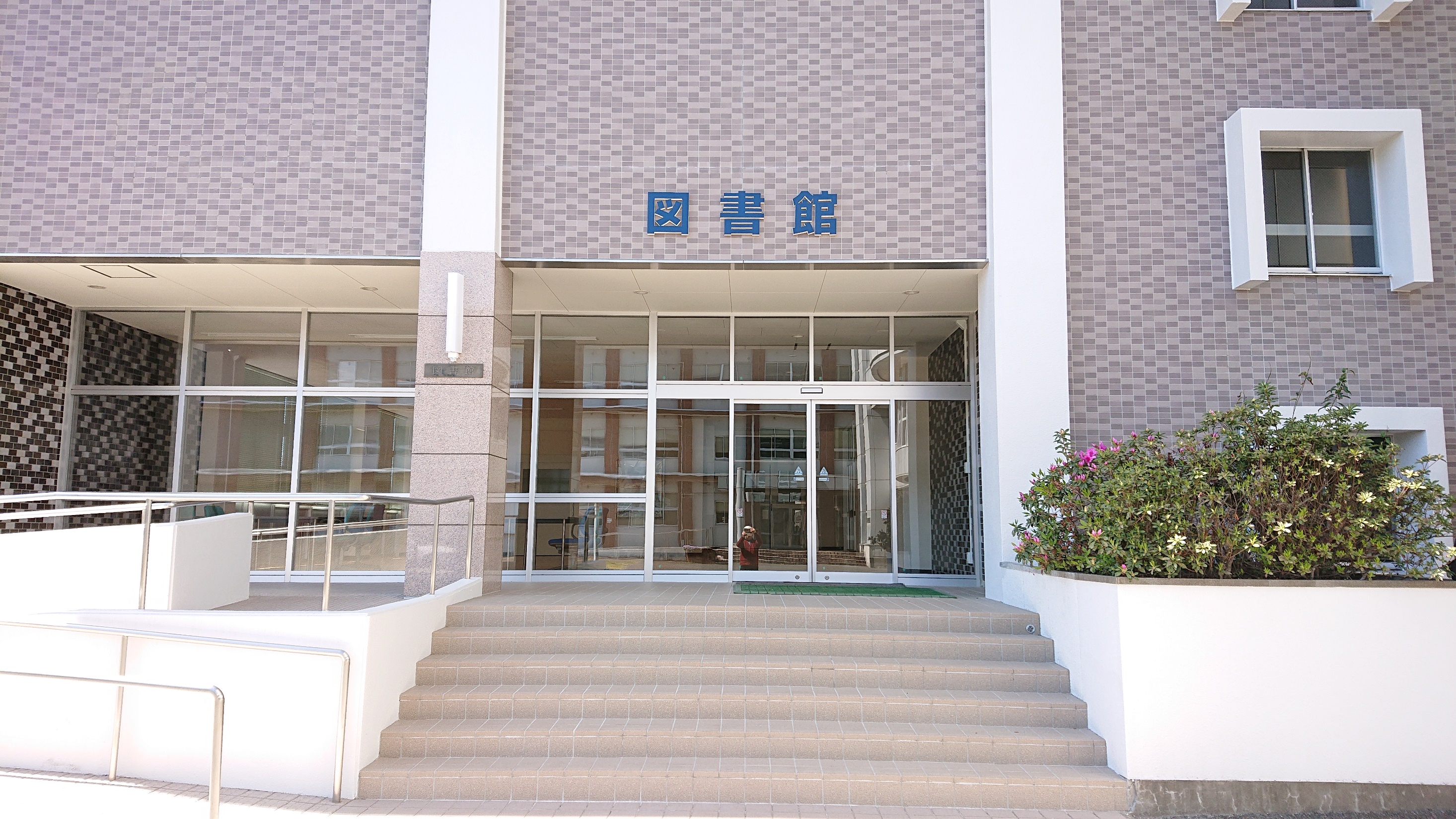 図書館にエレベーターが設置されました
受付・カウンター
受付・カウンター
受付・カウンター
DVD鑑賞
ICT自習室
ICTみやまルーム
閲覧室
ミーティングルーム(1)
CALL教室
コラーニングスペース
グループ学習室(第2閲覧室)
ブラウジングスペース